Муниципальное бюджетное дошкольное учреждение центр развития ребенка – детский сад №477
СЮЖЕТНО-РОЛЕВАЯ ИГРА
 В ДЕТСКОМ САДУ 
(СРЕДНЯЯ ГРУППА №1)

                                             ВОСПИТАТЕЛЬ: ФЕДОРОВА Е.Б.
                                                                                         


Н.НОВГОРОД  2014
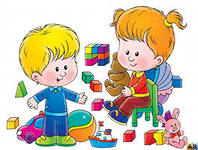 ИГРА
-ТВОРЧЕСКАЯ ПЕРЕРАБОТКА ПЕРЕЖИТЫХ ВПЕЧАТЛЕНИЙ, КОМБИНИРОВАНИЕ ИХ И ПОСТРОЕНИЕ ИЗ НИХ НОВОЙ ДЕЙСТВИТЕЛЬНОСТИ, ОТВЕЧАЮЩЕЙ ЗАПРОСАМ И ВЛЕЧЕНИЯМ САМОГО РЕБЕНКА.                                                (Л.С.ВЫГОТСКИЙ)
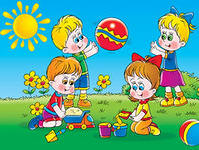 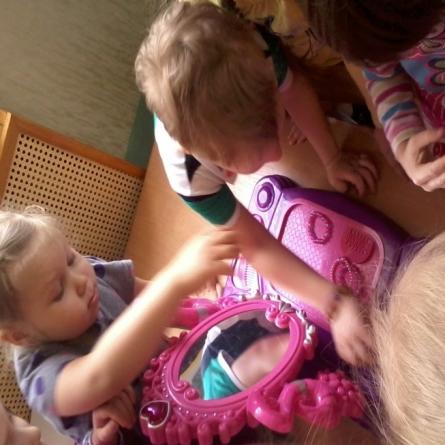 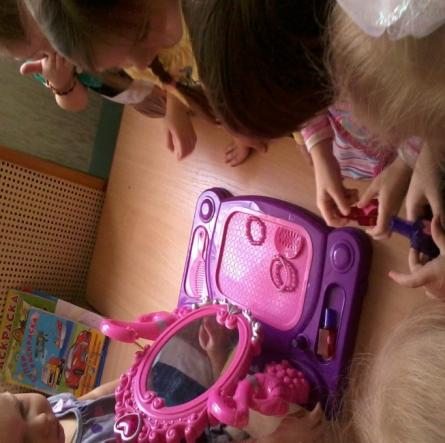 СЮЖЕТНО-РОЛЕВАЯ ИГРА                                                               «ПАРИКМАХЕРСКАЯ»
ИМЕТЬ ПРЕДСТАВЛЕНИЕ  И ИНТЕРЕС К ПРОФЕССИИ ПАРИКМАХЕРА.
УМЕТЬ САМОСТОЯТЕЛЬНО РАЗВИВАТЬ СЮЖЕТ ИГРЫ, РАСПРЕДЕЛЯТЬ РОЛИ.
УМЕТЬ  С УВАЖЕНИЕМ ОТНОСИТЬСЯ К  ТРУДУ ВЗРОСЛЫХ И ДРУГ ДРУГУ.
Парикмахер непременно  подстрижет вас современно.Дайте ножницы, расческу- он вам сделает прическу.
Срежем волосы с макушки, оголим немного ушки.
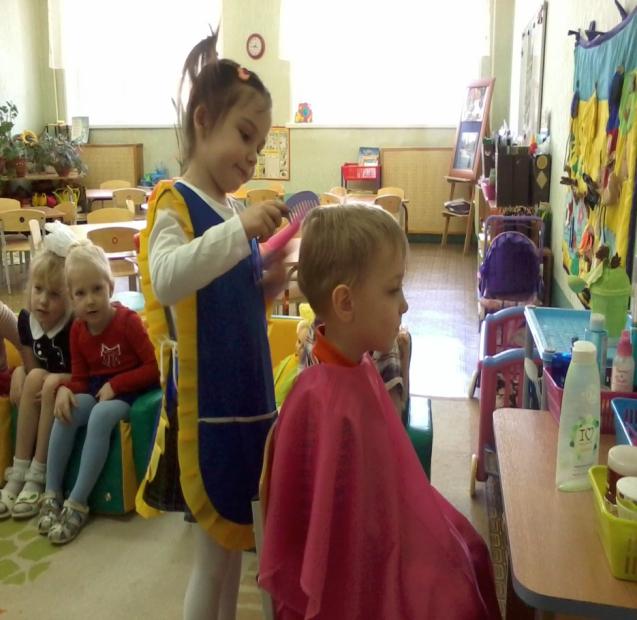 Здесь и ногти ярким лаком вам покрасят без труда.
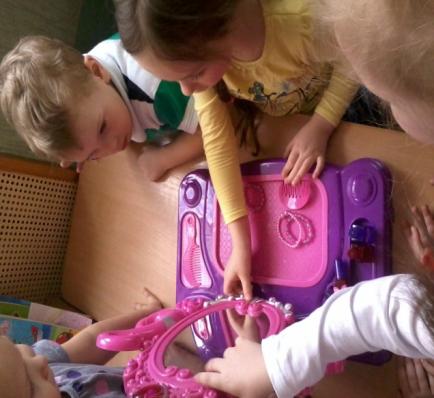 «ЧТО УМЕЮТ МАСТЕРА»
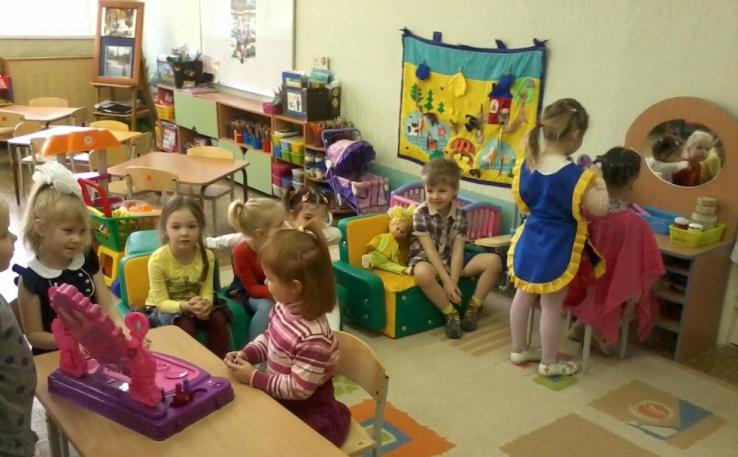 Если Вы пришли в салон ,
Вот приглашение на ПРИЕМ.
Тут наденут Вам манишку,
Заходите - будет СТРИЖКА.
Мастер в руки взял расческу,
Будет делать вам ПРИЧЕСКУ.
Можем голову помыть,
Можем бороду ПОБРИТЬ.
Получилось так красиво,
Что вы скажете – СПАСИБО.
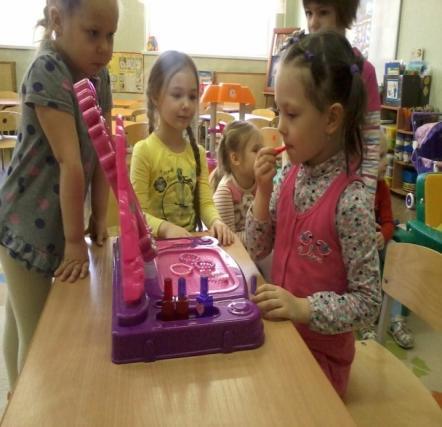 Если волосы опрятны, всем вокруг вы так приятны,Все любуются на вас, отвести не могут глаз.
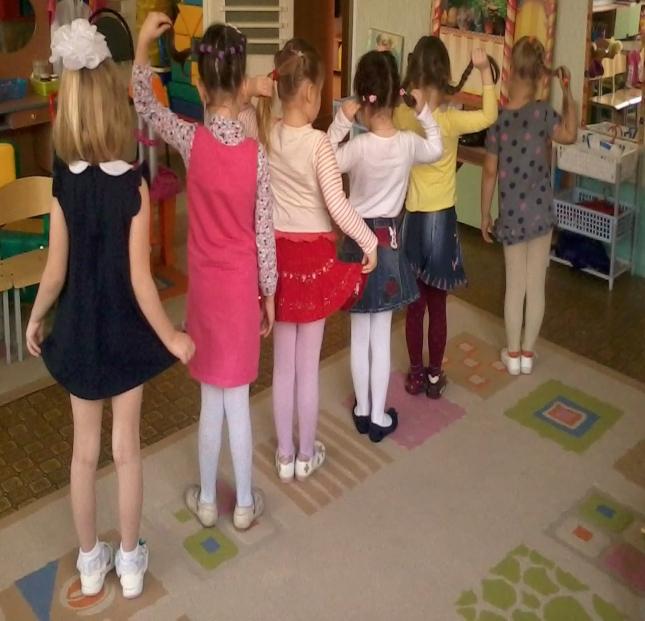 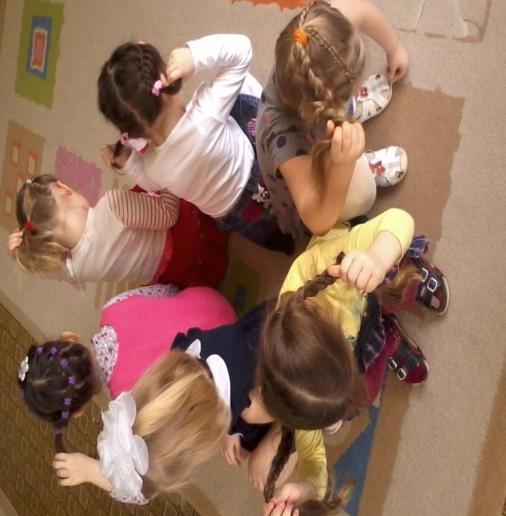 В детском садике своем  интересно мы живем!
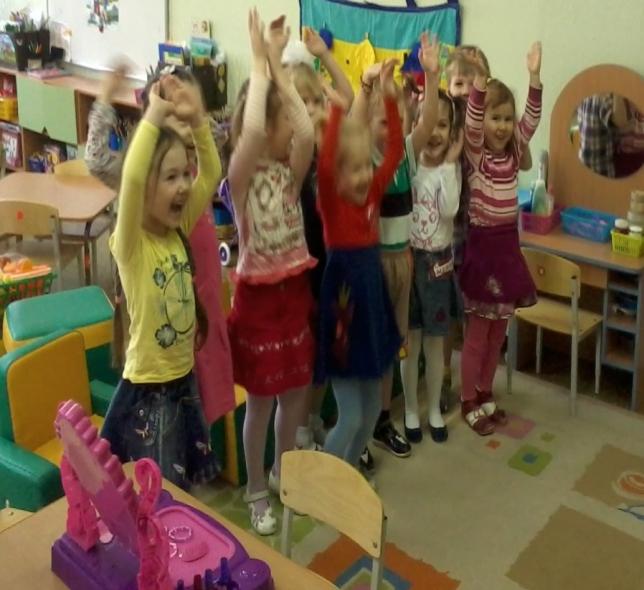 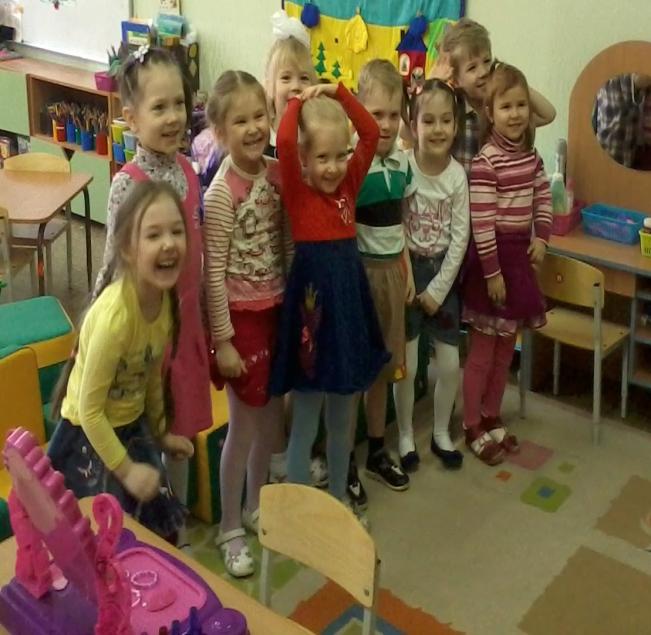